Resolving Conflicts
“A soft answer turns away wrath,But a harsh word stirs up anger.”

(Proverbs 15:1)
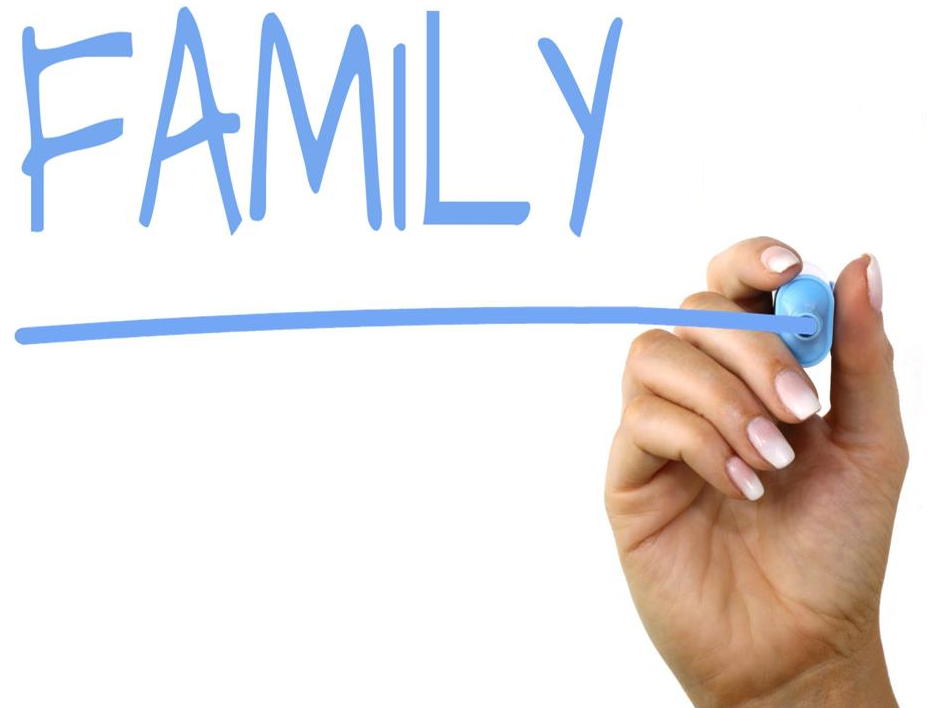 [Speaker Notes: The family as an institution today is struggling... 
Husbands and wives often suffer strained relationships
Parents and children are frequently at odds with one another
Much misery in life is due to dysfunctional family relationships 
Family turmoil can be resolved or avoided by the application of scriptural principles
When we understand the areas and reasons for potential conflict 
When we are willing to take simple but profound actions 

Where does the conflict come from?  You name it!

MONEY... (Stress over over bills, debt, spending, and other financial issues) 
CHILDREN... (Discipline, diet, and a myriad other parenting issues can be sources of disagreement)
FRIENDS... (What friends will be considered acceptable for spouses and children? Not all friends are helpful to relationships, some of them are toxic) 
ENTERTAINMENT... (What shall we do with our spare time? Where shall we go? Different interests can threaten family relationships)
RELIGION... (What shall we believe? Religious differences in religion can create much conflict in the family)
RELATIVES... (In-laws, grandparents, siblings, step-children, etc., can all create stress within a family) 
EXPECTATIONS... (Unmet expectations are a major source of conflict in marriages and families)
PERSONALITIES... (There are personality traits and personal habits that can doom marriages and families. Selfishness is an especially destructive trait).

[This list is not exhaustive, but illustrates the challenges that families often face. Even so, I believe the solution is rather simple if we are willing to implement it...]]
Faith is the Key!

Religious beliefs affect every area of conflict
Unity in Faith and Equality in Zeal
**  God’s Providential Aid  **

Matthew 6:33 ~ 1 Peter 5:6-7
Resolving             Conflicts
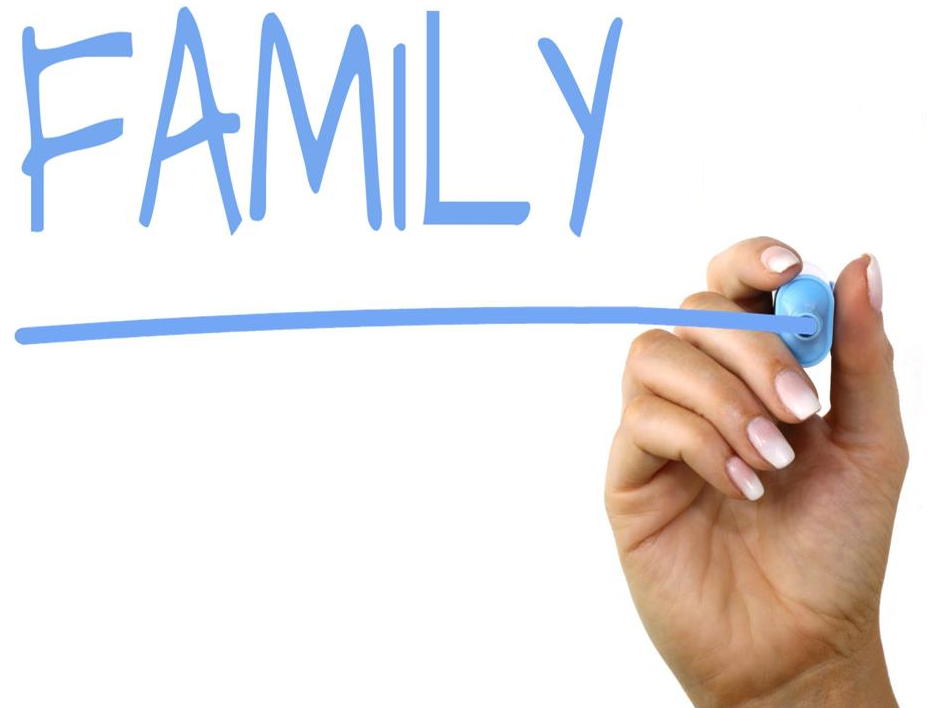 [Speaker Notes: RELIGION IS THE KEY... 
Religious beliefs affect every area of potential conflict (children, money, friends, etc.) 
Agree on religion, and other problems will be easier to handle 
With God on your side you will have His blessing and providential aid! 
(Matthew 6:31-33), “Therefore do not worry, saying, ‘What shall we eat?’ or ‘What shall we drink?’ or ‘What shall we wear?’ 32 For after all these things the Gentiles seek. For your heavenly Father knows that you need all these things. 33 But seek first the kingdom of God and His righteousness, and all these things shall be added to you.”
(1 Peter 5:6-7), “Therefore humble yourselves under the mighty hand of God, that He may exalt you in due time, 7 casting all your care upon Him, for He cares for you.”

Ignore Him, and you face your troubles on your own!]
Grow in Grace & Knowledge

Develop Christ-like qualities
2 Peter 1:5-8
Produce the Fruit of the Spirit
Galatians 5:22-23
Resolving             Conflicts
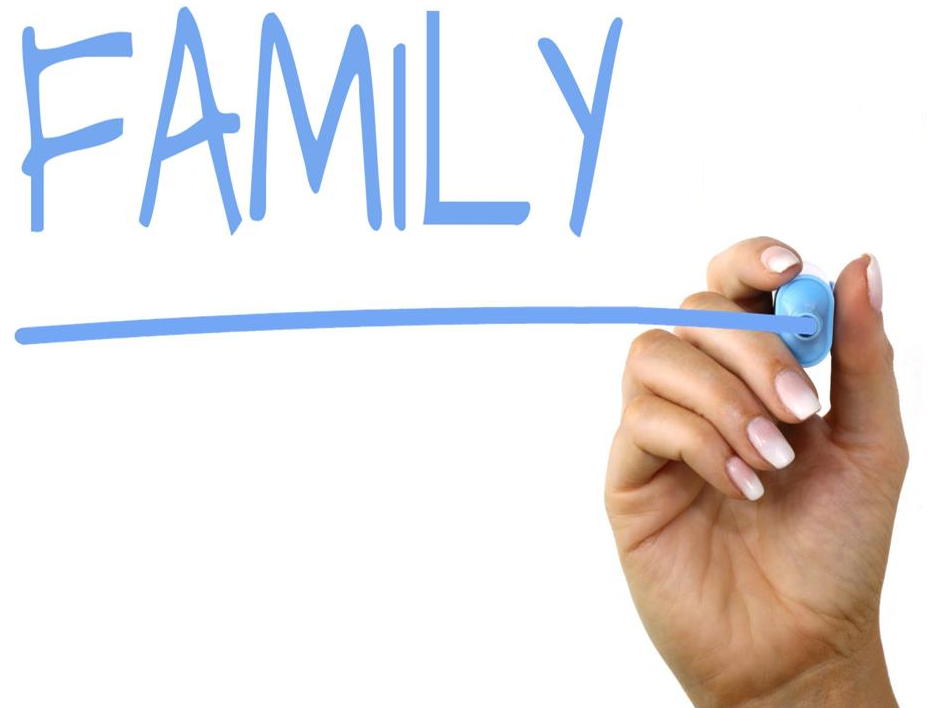 [Speaker Notes: THE KEY TO BEING A HAPPY FAMILY IS TO BEHAVE AS CHRISTIANS... 

Grow in the grace and knowledge of Christ
(2 Peter 3:17-18), “You therefore, beloved, since you know this beforehand, beware lest you also fall from your own steadfastness, being led away with the error of the wicked; 18 but grow in the grace and knowledge of our Lord and Savior Jesus Christ.”
Develop Christ-like qualities
(2 Peter 1:5-8), “But also for this very reason, giving all diligence, add to your faith virtue, to virtue knowledge, 6 to knowledge self-control, to self-control perseverance, to perseverance godliness, 7 to godliness brotherly kindness, and to brotherly kindness love. 8 For if these things are yours and abound, you will be neither barren nor unfruitful in the knowledge of our Lord Jesus Christ.”
Produce the fruit of the Spirit
(Galatians 5:22-23), “But the fruit of the Spirit is love, joy, peace, longsuffering, kindness, goodness, faithfulness, 23 gentleness, self-control. Against such there is no law.”]
Treat Your Family Like Brethren

Lowliness, gentleness, longsuffering
Ephesians 4:1-2; Philippians 2:3-4
To ensure good days and answered prayers!
1 Peter 3:7-12
Resolving             Conflicts
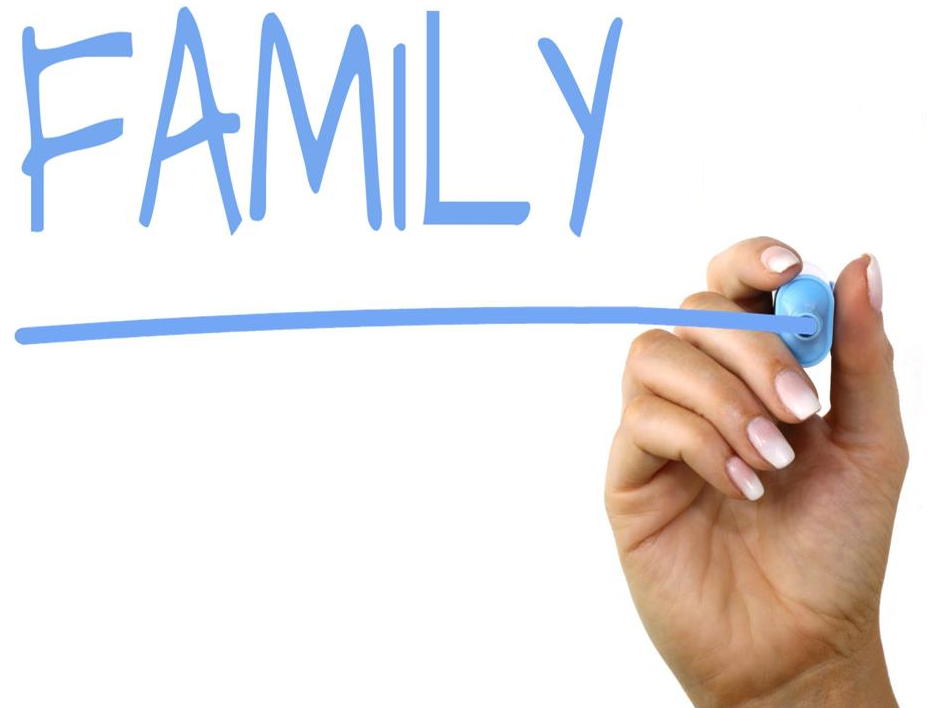 [Speaker Notes: Treat your family like brethren
 
With lowliness, gentleness, longsuffering, forbearing with love
(Ephesians 4:1-2), “I, therefore, the prisoner of the Lord, beseech you to walk worthy of the calling with which you were called, 2 with all lowliness and gentleness, with longsuffering, bearing with one another in love”
(Philippians 2:3-4), “Let nothing be done through selfish ambition or conceit, but in lowliness of mind let each esteem others better than himself. 4 Let each of you look out not only for his own interests, but also for the interests of others.”
Just as loving brethren helps to ensure good days and answered prayers
(1 Peter 3:7-12), “Husbands, likewise, dwell with them with understanding, giving honor to the wife, as to the weaker vessel, and as being heirs together of the grace of life, that your prayers may not be hindered. 8 Finally, all of you be of one mind, having compassion for one another; love as brothers, be tenderhearted, be courteous; 9 not returning evil for evil or reviling for reviling, but on the contrary blessing, knowing that you were called to this, that you may inherit a blessing. 10 For “He who would love life and see good days, let him refrain his tongue from evil, and his lips from speaking deceit. 11 Let him turn away from evil and do good; let him seek peace and pursue it. 12 For the eyes of the Lord are on the righteous, and His ears are open to their prayers; but the face of the Lord is against those who do evil.”]
Love Your Family Like Enemies

Respond with good, not retaliation
Matthew 5:38-42
Love just as God loves you!
Matthew 5:43-48
Resolving             Conflicts
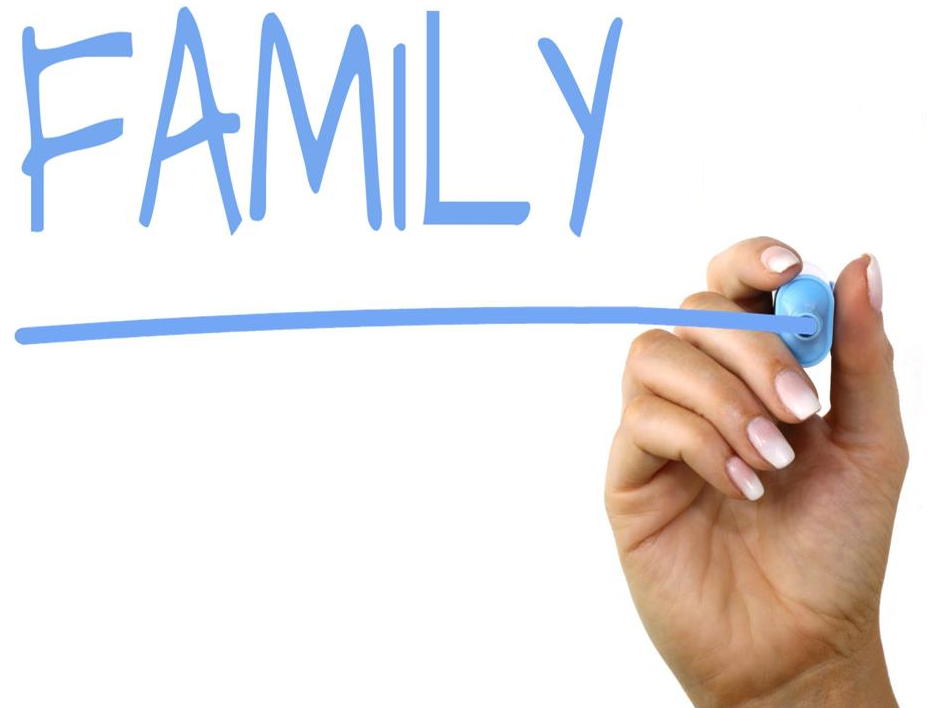 [Speaker Notes: Love your family like enemies 

Refuse to retaliate, respond with good
(Matthew 5:38-42), “You have heard that it was said, ‘An eye for an eye and a tooth for a tooth.’ 39 But I tell you not to resist an evil person. But whoever slaps you on your right cheek, turn the other to him also. 40 If anyone wants to sue you and take away your tunic, let him have your cloak also. 41 And whoever compels you to go one mile, go with him two. 42 Give to him who asks you, and from him who wants to borrow from you do not turn away.”
Love your enemies, just as God loves you!
(Matthew 5:43-48), “You have heard that it was said, ‘You shall love your neighbor and hate your enemy.’ 44 But I say to you, love your enemies, bless those who curse you, do good to those who hate you, and pray for those who spitefully use you and persecute you, 45 that you may be sons of your Father in heaven; for He makes His sun rise on the evil and on the good, and sends rain on the just and on the unjust. 46 For if you love those who love you, what reward have you? Do not even the tax collectors do the same? 47 And if you greet your brethren only, what do you do more than others? Do not even the tax collectors do so? 48 Therefore you shall be perfect, just as your Father in heaven is perfect.”]
Refrain from Arguing

If one person does the right thing, differences quickly diffuse
Proverbs 15:1
Proper conduct encourages the same!
Resolving             Conflicts
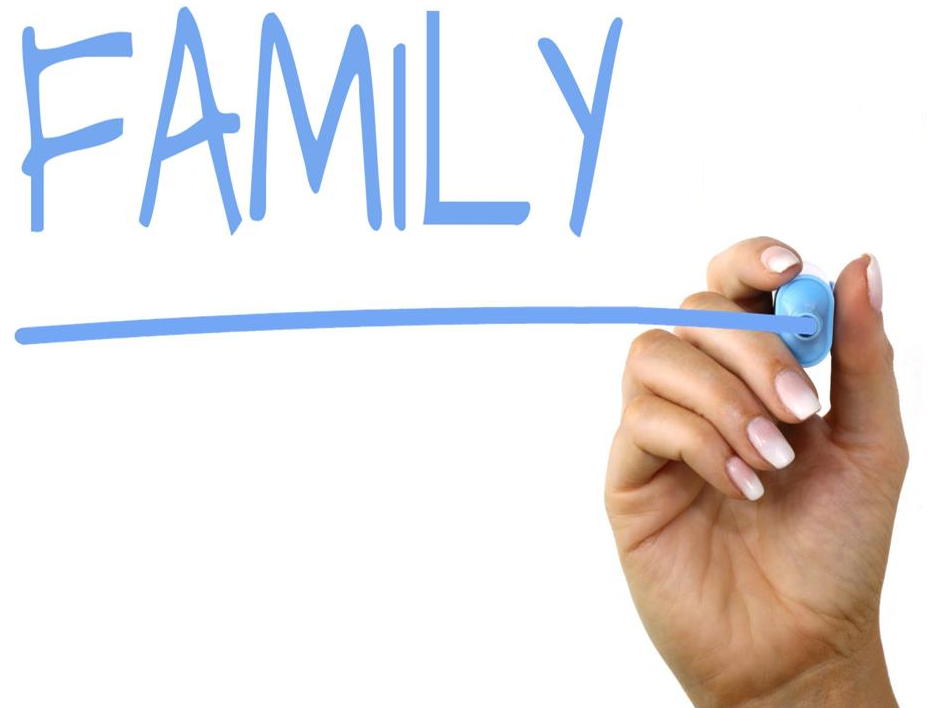 [Speaker Notes: Refrain from Arguing

It takes two to fight, so if one is willing to be the bigger person, the fight can be avoided!
(Proverbs 15:1), “A soft answer turns away wrath, but a harsh word stirs up anger.”
Proper conduct more likely encourages the other person to do likewise]
Conclusion


When family members are willing to heed God’s word, problems are averted, and conflicts are quickly resolved!
Resolving             Conflicts
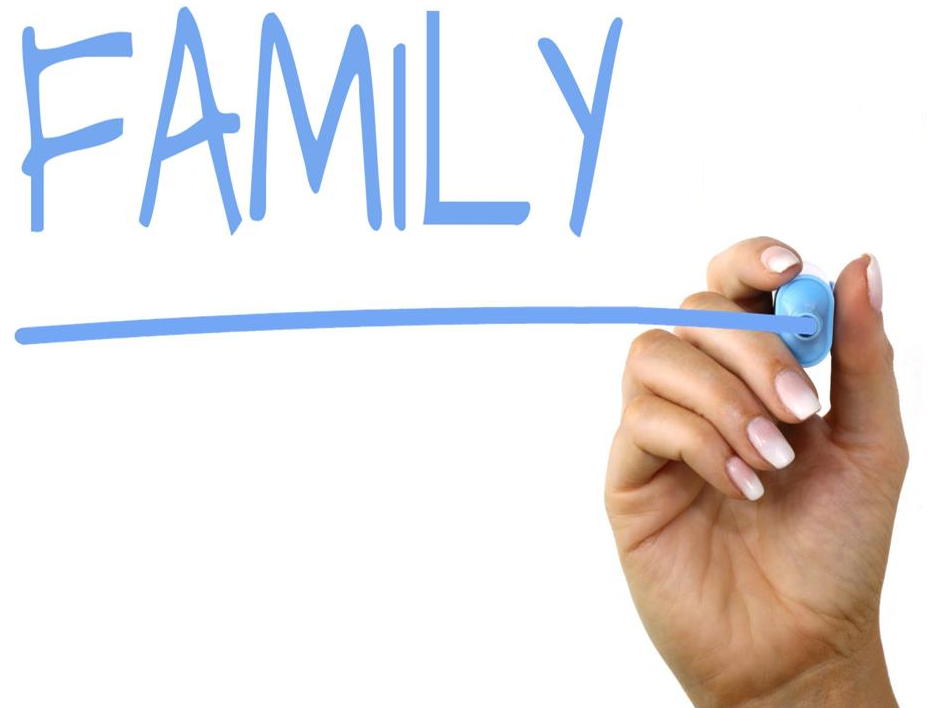 [Speaker Notes: CONCLUSION 
With so many potential causes of family conflict, it is not surprising that many families are dysfunctional 
But when family members are willing to heed God’s Word... 
Potential problems rarely arise 
Conflicts are quickly abated 

The home and family as Christ would have it can be one of the most wonderful blessings in the world!]